Jeremiah 30v18-24
What’s the difference between prophecy and preaching ?

This text uses “will” or “shall” 20x
“forth-telling” is NOT “foretelling”
Preaching is NOT prophecy !
This text is prophetic.
[Speaker Notes: >Let’s read one verse each.
>Before we look at the details, let’s get the big picture.
Both prophecy and preaching are words in the form of proclamation or announcement, so they are similar !
Neither are teaching or explanation of why God said what He did.
>However, they are radically different in content as prophecy is new divine revelation, whereas preaching is repeating what God said in the language of the listeners.
>Since this text uses the words “will” and “shall” 20x it is obvious we are reading divine revelation about things the first readers could not have otherwise known.
We are NOT reading doctrine nor a sermon for a preacher to immediately apply to our lives !]
To whom is God speaking ?
What’s the difference between teaching and preaching ?

v18 “I will restore the fortunes”.
vs19-22 “I will multiply them” v19.
vs23-24 “Wrath… will burst on the wicked” v23.
Three natural sections !
[Speaker Notes: We can see in v18 that it is the LORD who is speaking.
We must backup to v10 to see to whom He is talking… “O my servant Jacob”.
That is important, because God is not predicting fortune & fame to us !
>How did Jesus use the two methods of speaking ?
He sat down to teach & He stood up to preach !
He explained truths by teaching & He proclaimed truths by preaching.
Today, we will not ne “proclaiming” these truths, but “explaining” them.
>The 20x God uses verbs here in the future tense fall into categories…
He predicts the future of the city, then of the people, and lastly of their enemies.
>We don’t ever have to invent and outline upon which to “hang” God’s Word.
Let God’s Word lead !]
What will God restore ?
“Behold, I will restore the fortunes of the tents of Jacob and have compassion on his dwelling places ;  and the city will be rebuilt on its ruin, and the palace will stand on its rightful place.”  Jeremiah 30v18 NASB
Things are important.
[Speaker Notes: God promises three things in v18 !
>What are the three things God will restore to Jacob, or Israel ?
[the fortunes taken to Babylon ; the city destroyed by Babylon ; and the palace of the king burned by Babylon]
NO mention is made of the Temple !
It might be important to note that there has been NO palace rebuilt for Israel to this day.
This prophecy is yet to be fulfilled.
>We can see that God considers things important to confirm His Word.
We can take the lesson to put hands and feet to our faith !]
Who will God multiply ?
“From them will proceed thanksgiving and the voice of those who celebrate ;  and I will multiply them and they will not be diminished ;  I will also honor them and they will not be insignificant.”  Jeremiah 30v19 NASB
The children of Israel will grow.
[Speaker Notes: The second section, vs19-22, doesn’t speak anymore about things.
He predicts a future for people !
>We need the context of v18 to know God will multiply “Jacob”.
This is a “thanksgiving” promise for Israel.
Twice, God says their numbers will increase.
>There is definitely a future for Israel despite theologians who dare say the contrary.]
What will they become ?
“Their children also will be as formerly, and their congregation shall be established before Me;  and I will punish all their oppressors.”  Jeremiah 30v20 NASB
God himself will do this.
[Speaker Notes: Not only will the individual child of Israel be blessed, but a nation will be born.
>The “congregation” of Israel is often used in the Bible as the organized nation.
The nation of Israel will be protected and avenged.
>The words “I” and “me” are used 9x in vs18-22.
The children of Israel do not have to establish the kingdom for Messiah to come.
We can take the lesson too and count on Jesus to build His church.]
Who will lead them ?
“Their leader shall be one of them, and their ruler shall come forth from their midst ;  and I will bring him near and he shall approach Me ;  for who would dare to risk his life to approach Me ? declares the LORD.”  Jeremiah 30v21 NASB
One of their own people.
[Speaker Notes: God’s prophecy is precise.
Two details must be fulfilled.
>Israel will no longer be under mandate of the UN (1948).
The leader of Israel will be close to the God of Israel !
Neither of these conditions are true today.
>God alone can accomplish this miracle.]
How will it all end ?
“You shall be My people, and I will be your God.”  Jeremiah 30v22 NASB
God wins !
[Speaker Notes: The last verse of this section vs19-22 is the greatest promise.
>There will be a two way relationship one day.
God will win by patience and love.
Note the word “shall” that speaks of patience and the word “my” that speaks of love.
>The sum total of all biblical prophecy is this : God wins !
He wins in justice, but He also wins in love.]
The subject changes !
“Behold, the tempest of the LORD !  Wrath has gone forth, a sweeping tempest ;  it will burst on the head of the wicked.  The fierce anger of the LORD will not turn back until He has performed and until He has accomplished the intent of His heart.”  Jeremiah 30v23-24 NASB
His work will be accomplished.
[Speaker Notes: The third natural division in this passages is at v23-24.
No longer is the future predicted for Israel, but for the wicked.
>This was in the future at the time of writing because He uses the word “will”.
When will this come ?
It must be in the future today, because He uses the words “sweeping tempest” and “will not turn back until…” giving the impression this will be world wide and final.
We have not seen this in history nor can we say it is true today !
>So we wait on the Lord, just like Israel, for the accomplishment of God’s “intent of His heart”.
One things is sure, God wins !]
Do we understand it all ?
“In the latter days you will understand this.”  Jeremiah 30v24 NASB
Let’s look up for the Lord !
[Speaker Notes: God has given us events, but no time line in this passage.
It would be presumptuous to say we know when these events will take place from just reading this passage.
>This verse says clearly that we cannot understand this until the last days.
Like so much biblical prophecy, it is not meant to give dates, but signs to recognize the hand of God when the events come.
>We are again not to look for the signs, but for the Lord’s hand in them.
Today, we should not be trying to figure it all out because He said we cannot, but we should be looking for Him to accomplish His plan, the intent of His heart.]
Review, react and remember:
Prophecy and preaching are not the same.. nor is teaching.
Jeremiah 30v18-24 predicts the future of Israel.
We can learn lessons, but not steal promises made to Israel.
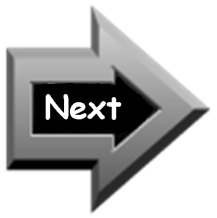 www.AzBible.yolasite.com
[Speaker Notes: Let’s summarize what we have seen in this passage.
>Prophecy foretells or reveals what no one could know at the time.
Preaching proclaims what God has said in the language of the listener.
Teaching explains God’s Word and applies it to our lives.
>This text is prophetic, not doctrinal nor a sermon.
>There are lessons to be learned by seeing parallels in our lives, but we cannot enter into “replacement theology” used by “covenant theologians” to appropriate promises of wealth and health to the church !]